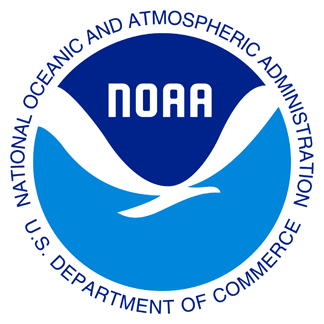 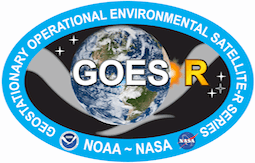 Future GOES-R Capability: SO2 Detection
Mike Pavolonis (NOAA/NESDIS/STAR)
The GOES-R ABI has channels (7.3 and 8.5 um) that encompass SO2 absorption lines.  Thus, quantitative SO2 detection and characterization is possible with GOES-R.  This project is aimed at developing quantitative SO2 products for GOES-R (SO2 probability, loading, and height) that will be integrated into NOAA’s Volcanic Cloud Analysis Toolkit (VOLCAT).

The general algorithm concepts developed for volcanic ash (Pavolonis, 2010; Pavolonis et al., 2013; Pavolonis 2015a, 2015b) are being adapted for SO2.
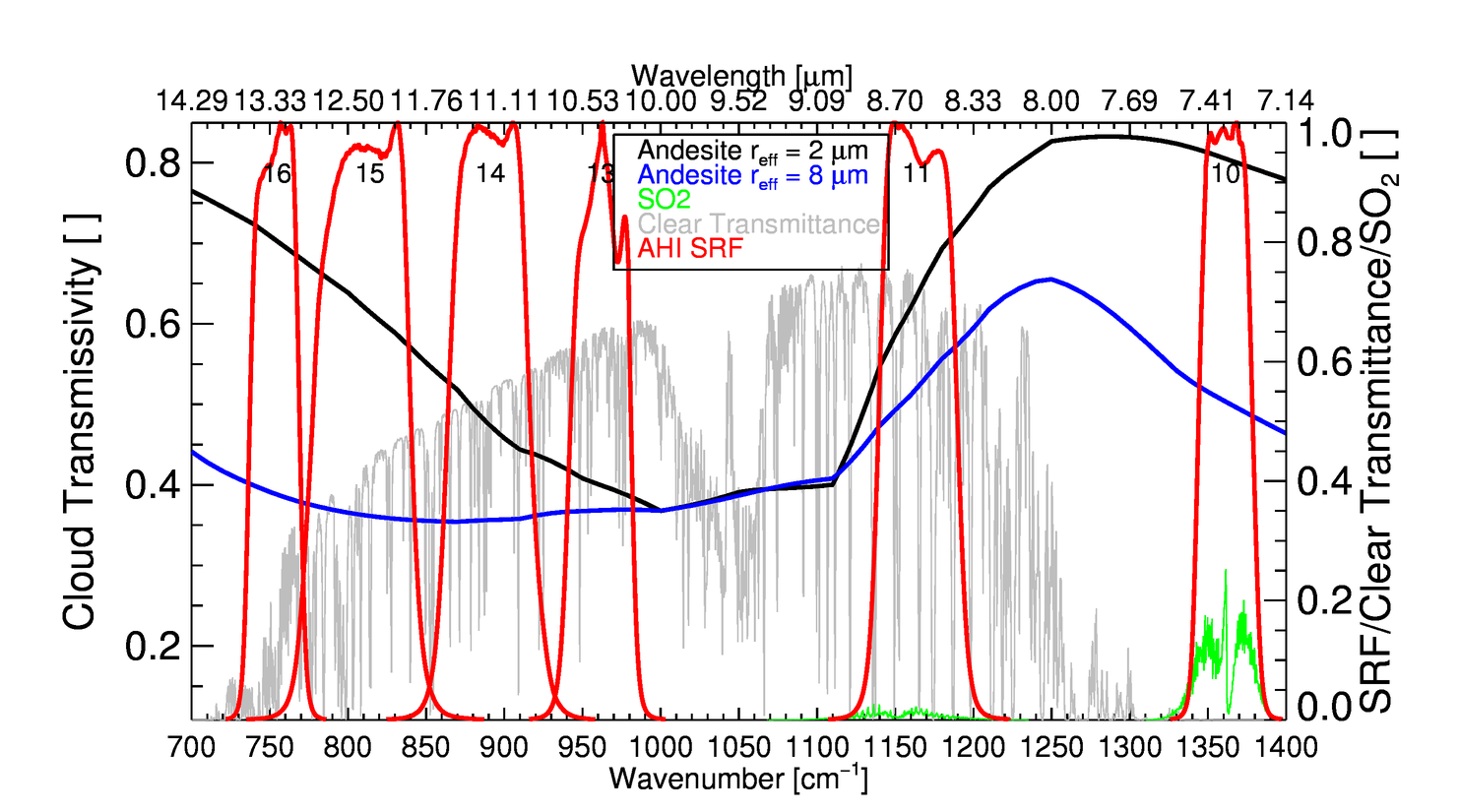 Infrared SO2 absorption lines (green) are shown relative to certain ABI spectral response functions (red) and other infrared attenuating atmospheric species (H2O+ O3 and volcanic ash)